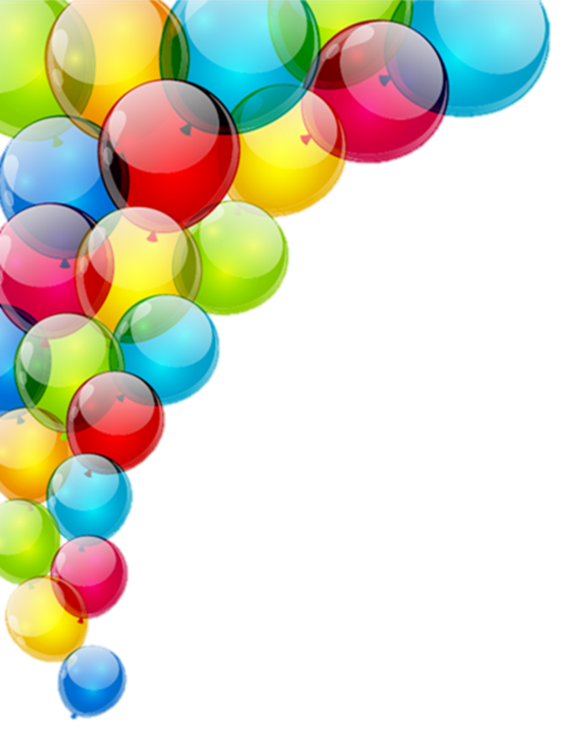 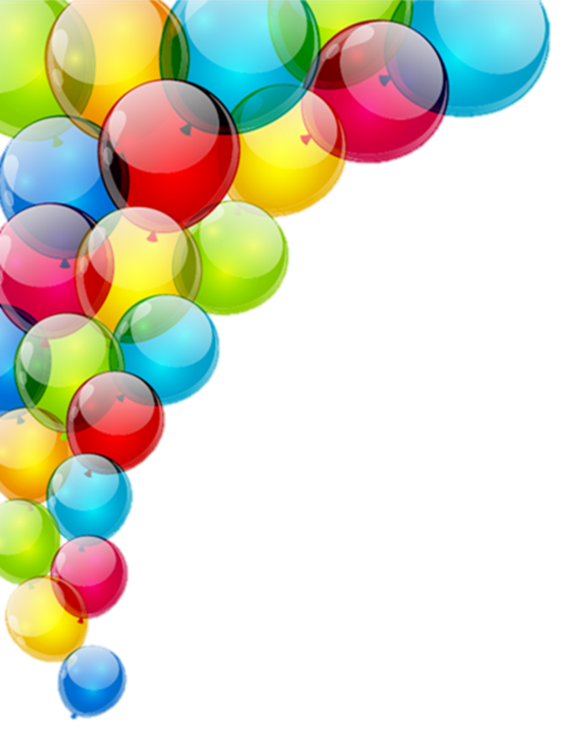 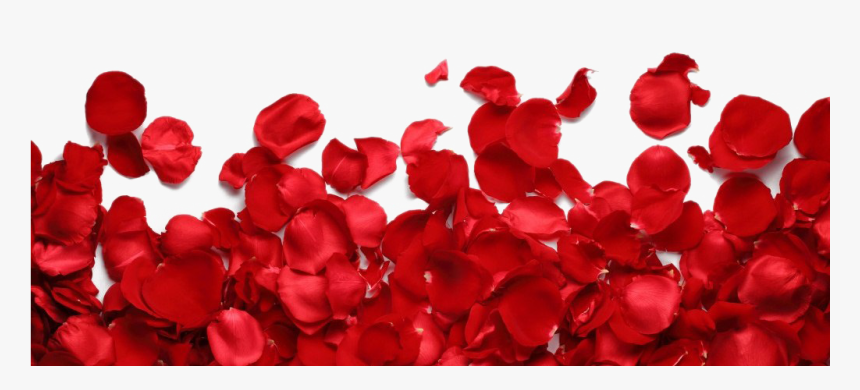 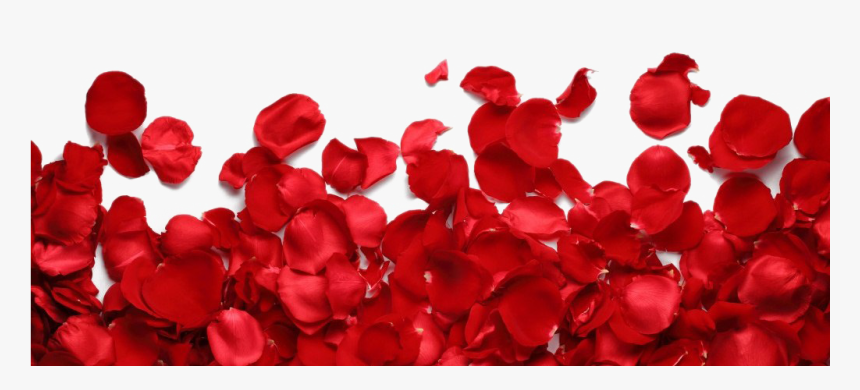 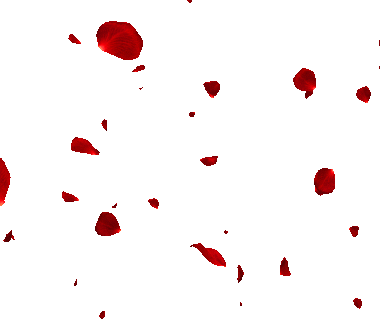 আসসালামু আলাইকুম
আজকের আয়োজনে সবাইকে স্বাগত
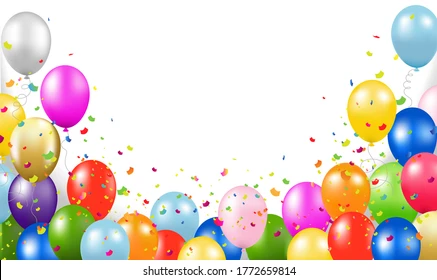 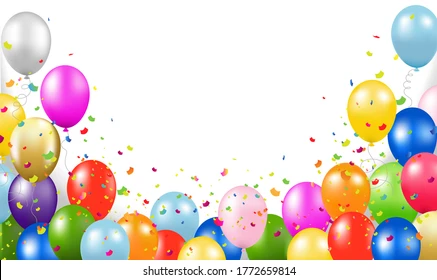 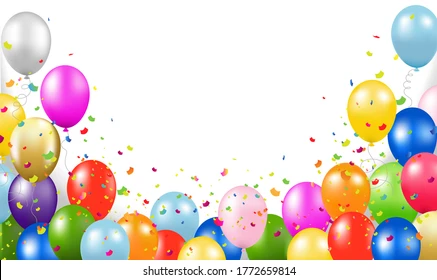 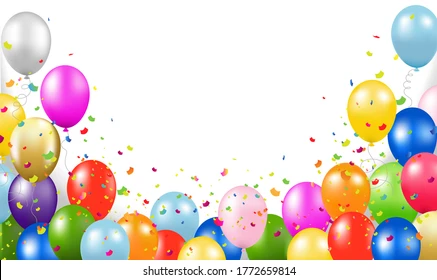 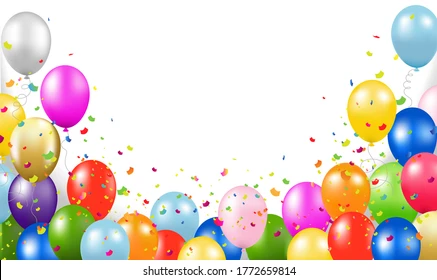 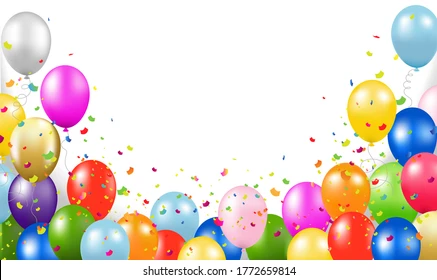 উপস্থাপনায়
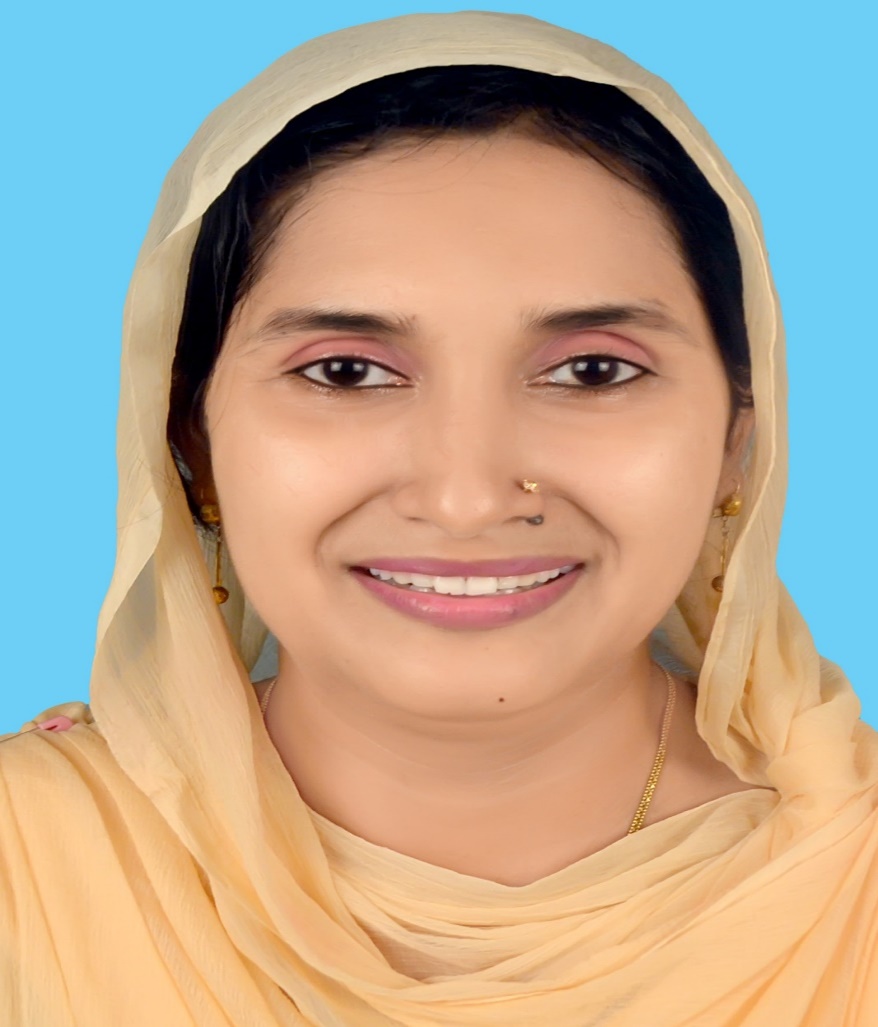 সিমা  বেগম
সহকারী শিক্ষক 
দড়িচর খাজুরিয়া সরকারি প্রাথমিক বিদ্যালয়  মেহেন্দিগঞ্জ,বারিশাল।
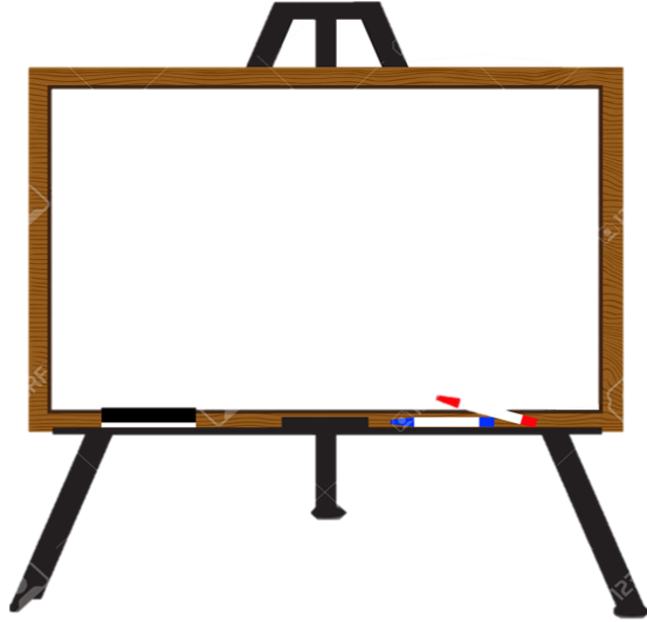 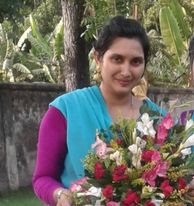 উন্নত
স্বপ্নদর্শণে
উদ্ভুদ্ধকরণ
আমাদের আজকের 
বিষয়
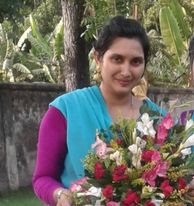 সিমা বেগম,মেহেন্দিগঞ্জ,বরিশাল।
উদ্ভাবনী-এর চিত্র
ডিজিটাল গুগল মিটের মাধ্যমে অনুপস্থিত শিক্ষার্থীদের সক্রিয়।
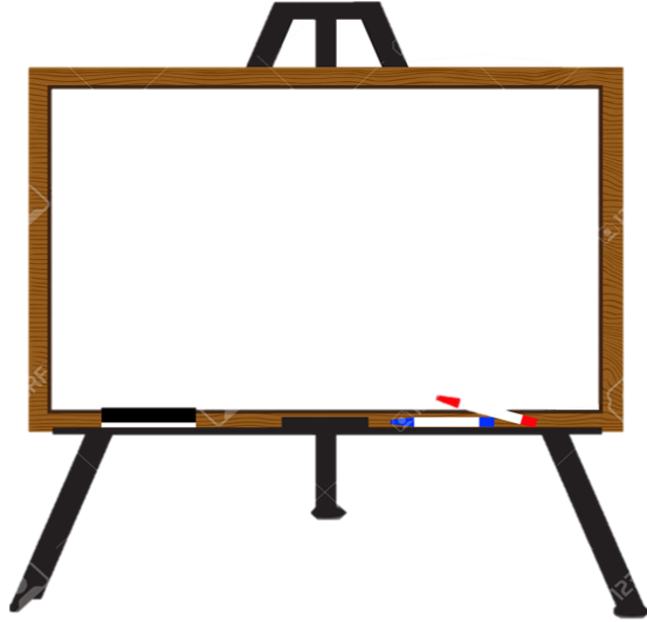 উন্নত
স্বপ্নদর্শণে
উদ্ভুদ্ধকরণ
আমার প্রচেষ্টা
https://youtu.be/cP5OnCRmG1o
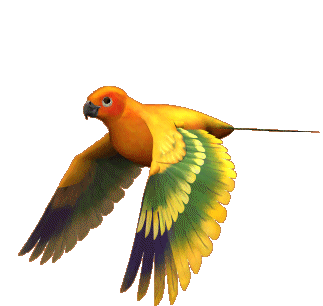 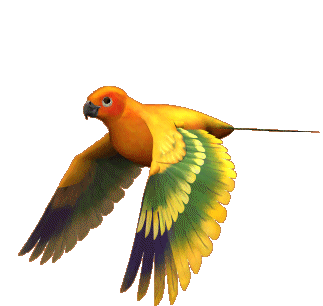 সবাইকে ধন্যবাদ
সিমা বেগম,   সহকারী শিক্ষ্‌ক, দড়িচর খাজুরিয়া সরকারি প্রাথমিক বিদ্যালয়,  মেহেন্দিগঞ্জ,বরিশাল
সবাইকে অনেক অনেক ধন্যবাদ